Europe Seminar -Lithuania (7-11.11.2021)
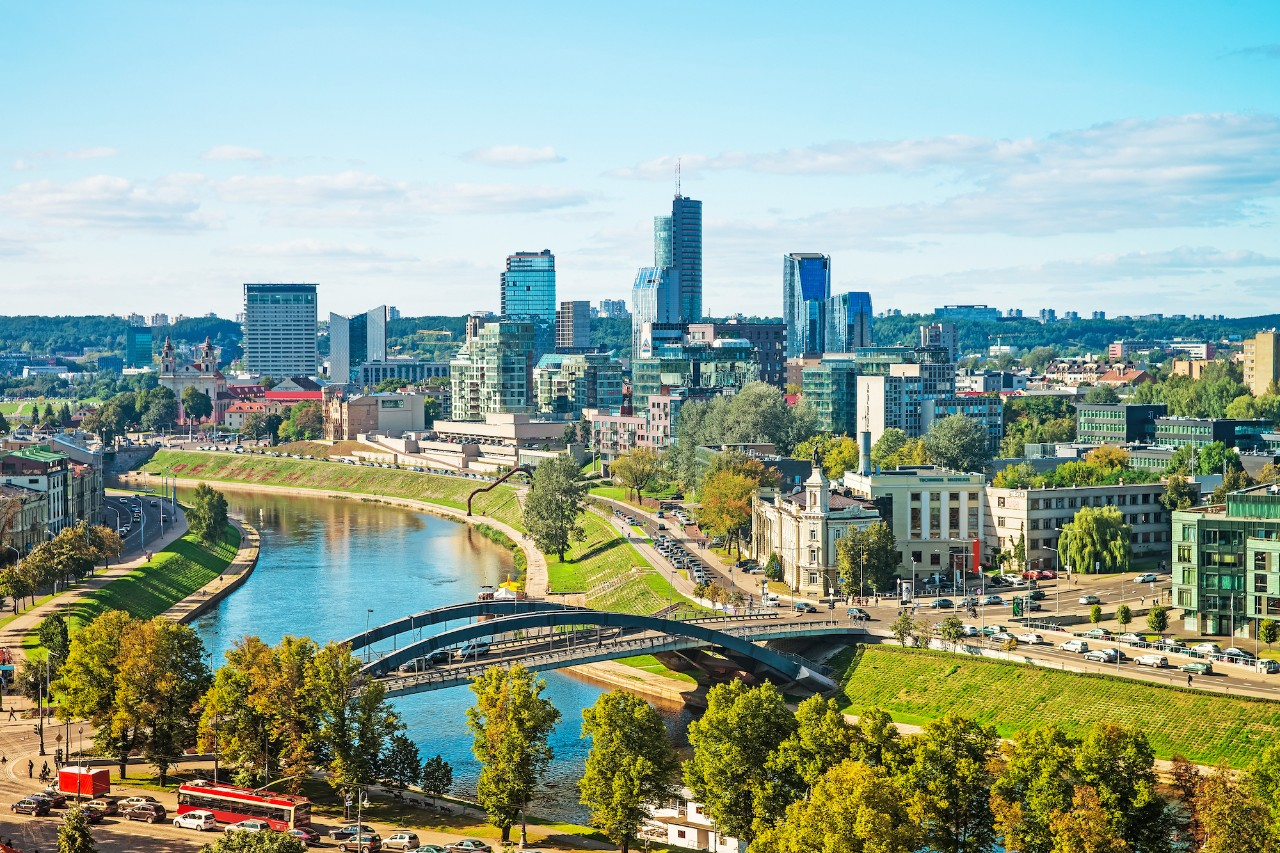 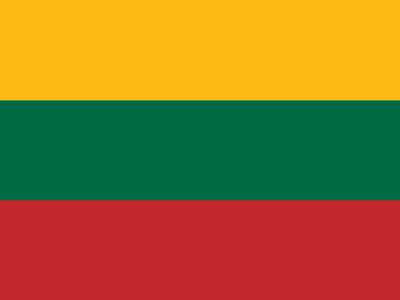 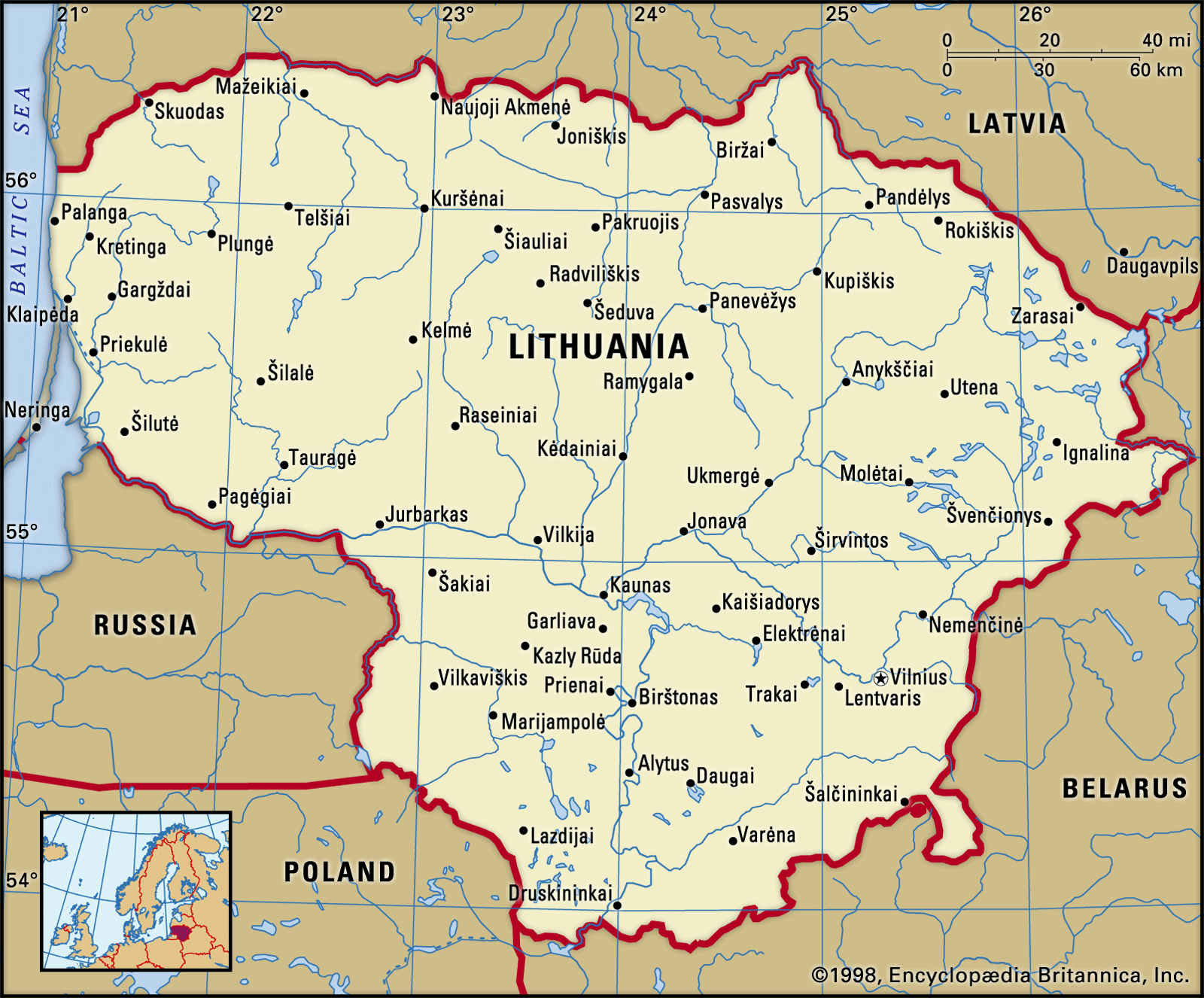 Oct. 2021
Mabal 49th Class
Team 2
Background

Methodology  

Research questions
Agenda
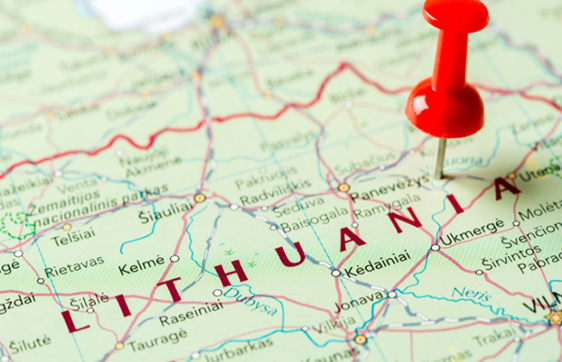 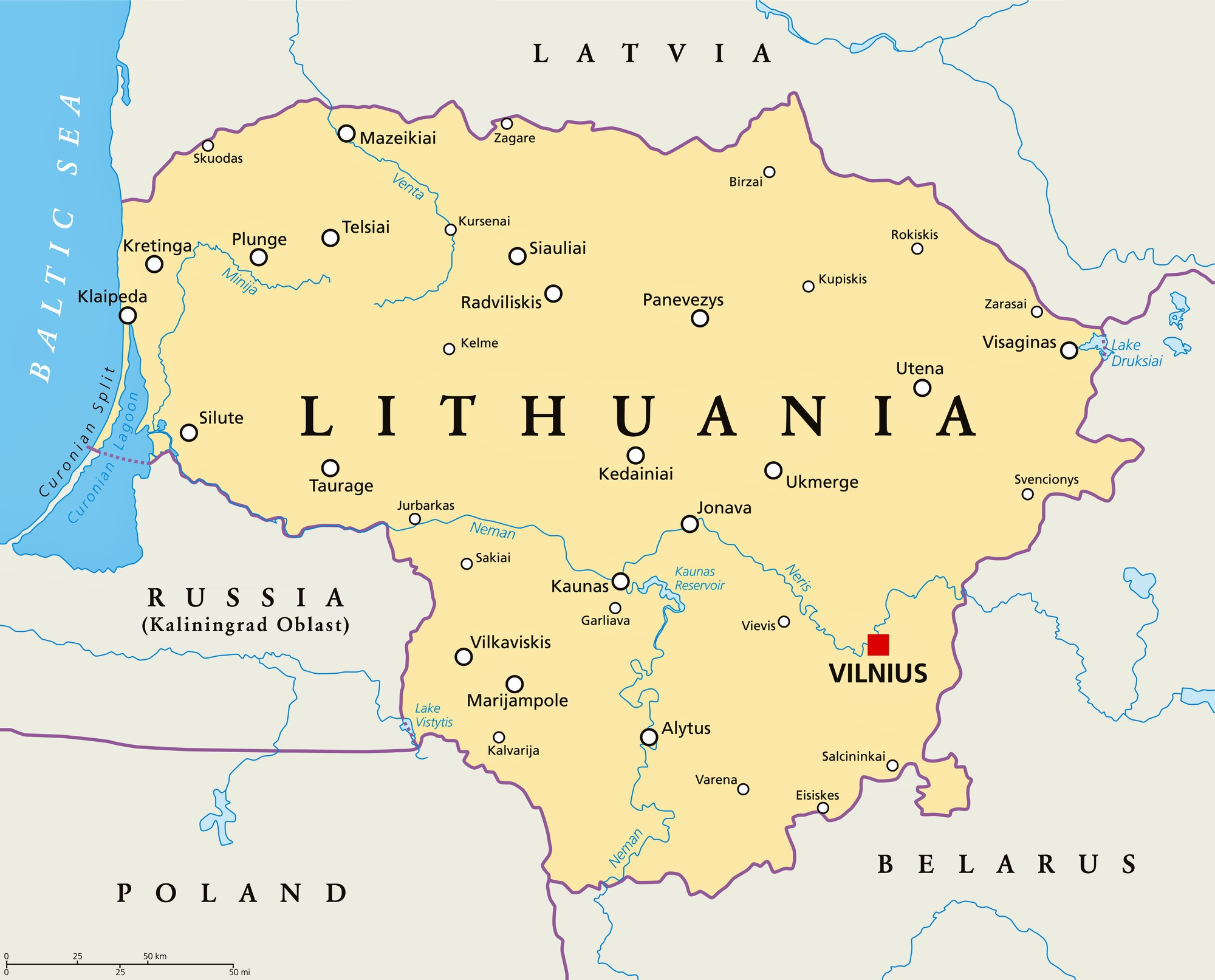 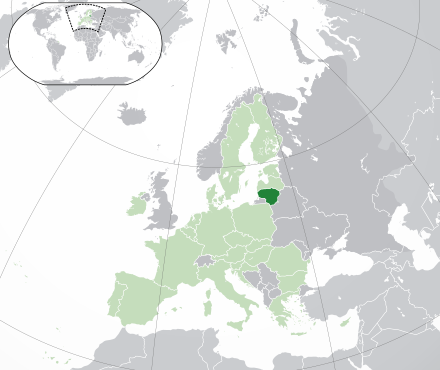 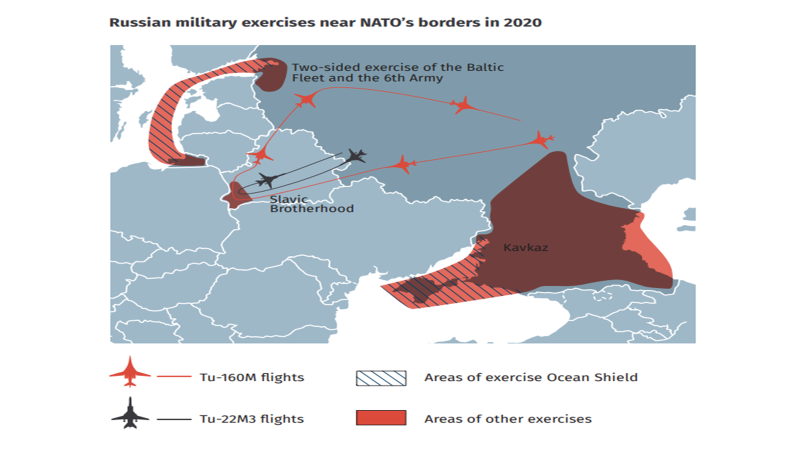 Lithuania
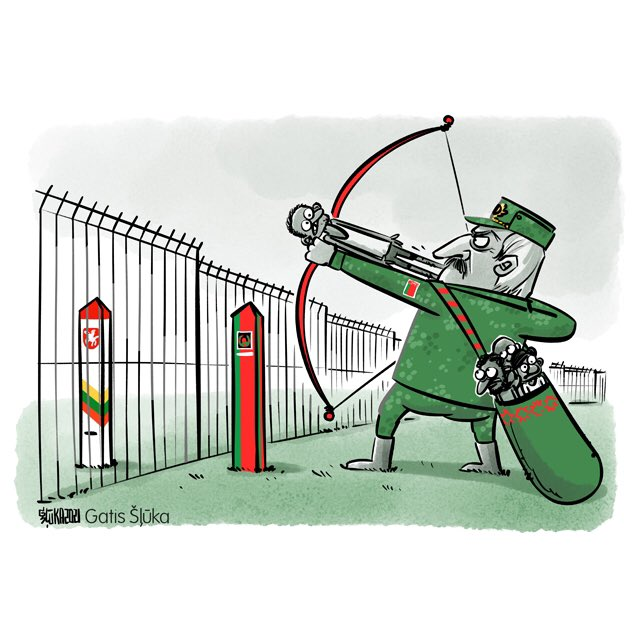 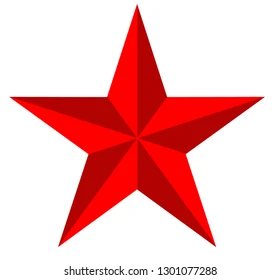 Reading materials 

Interviews & meetings

Team and sub-teams discussions

MABAL instructors’ consultations 
 
“Loading” process - TED Lectures 

Analysis
Methodology
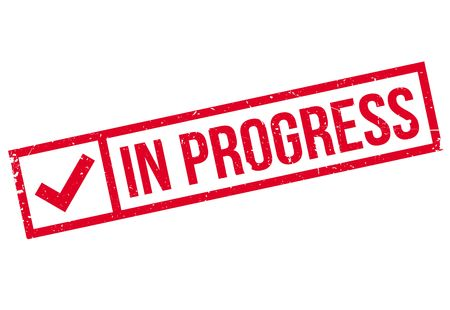 Lithuanian location (geography) & demography (including immigration)
Lithuanian political system (domestic and membership of international organizations) 
A history of the Soviet occupation   
Confronting COVID19 in Lithuania 
NATO and the Enhanced Forward Presence; UK Joint Expeditionary Force 
Chinese current involvement in Lithuania 
Lithuanian Energy policy 
Lithuanian Defense policy and Armed Forces 
Belarus - recent history, links with Russia and its perspective on Lithuania
Kaliningrad - History and links to the main Russian territory
TED lectures
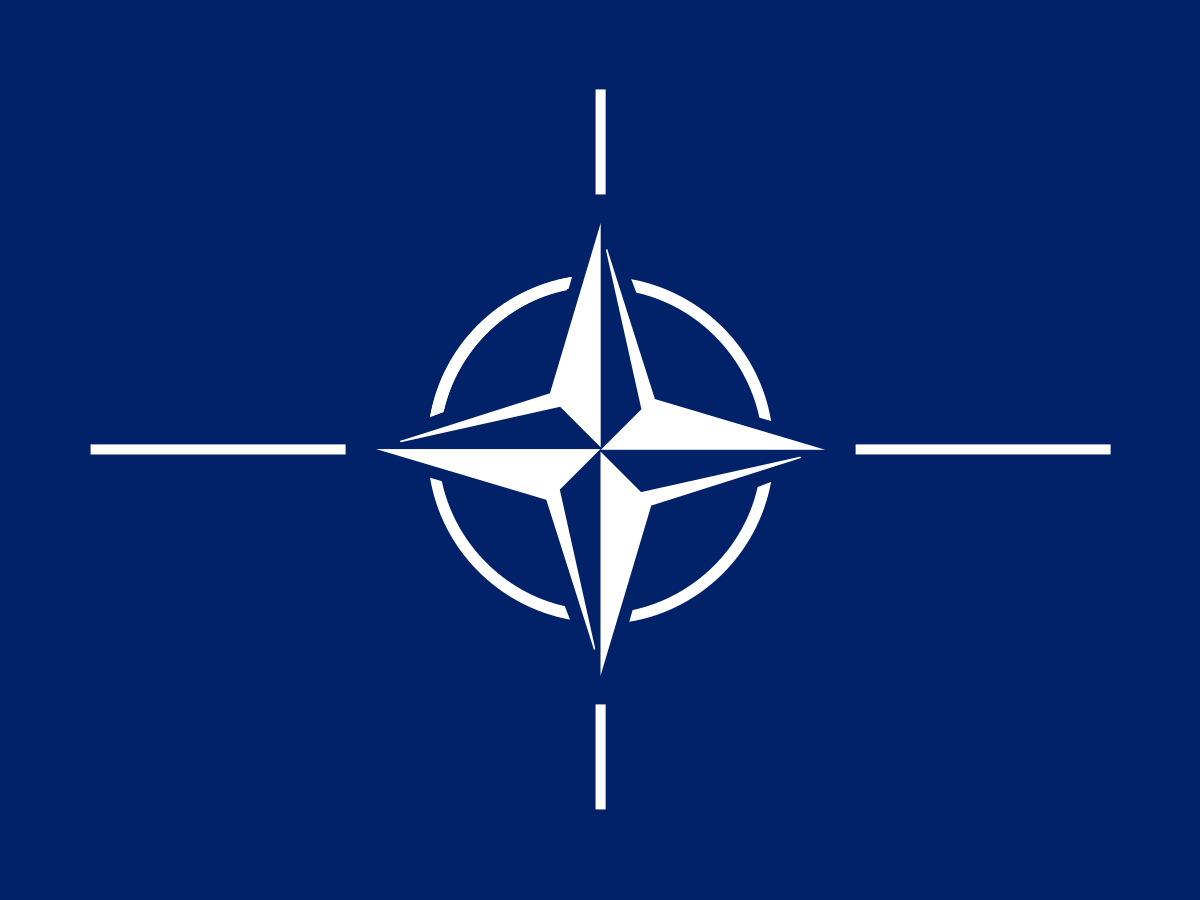 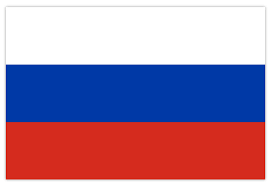 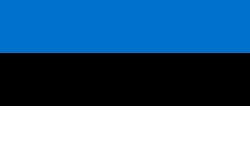 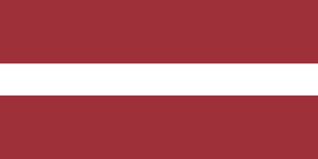 KEY-PLAYERS & INTERESTS
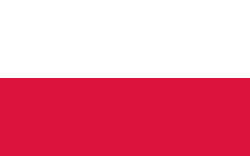 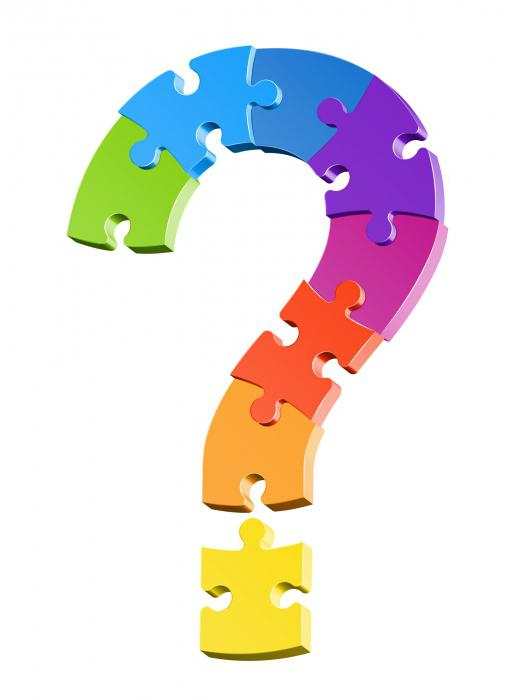 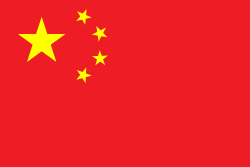 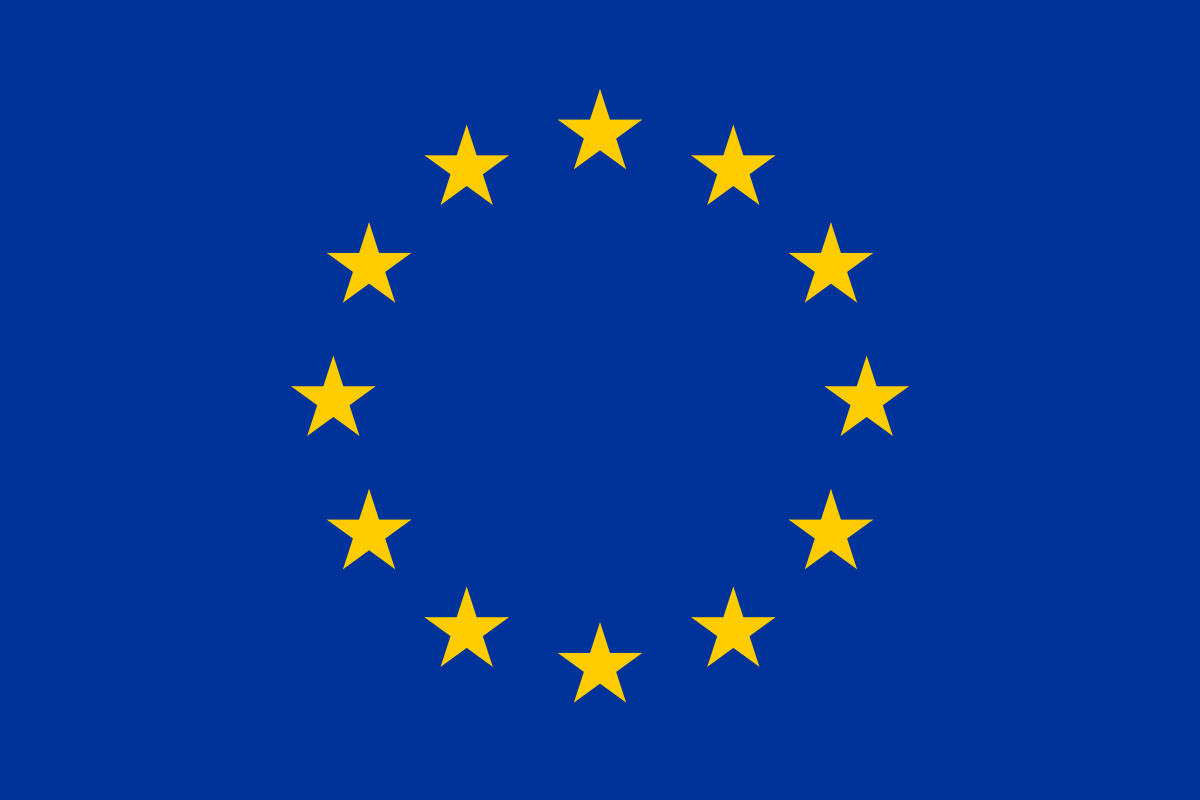 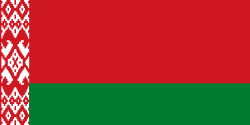 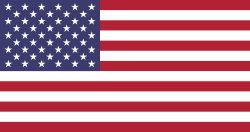 PHENOMENONS
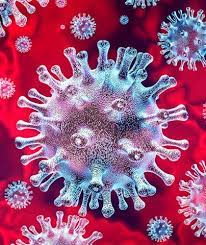 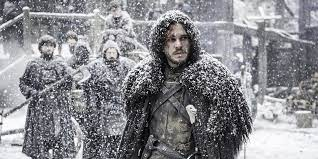 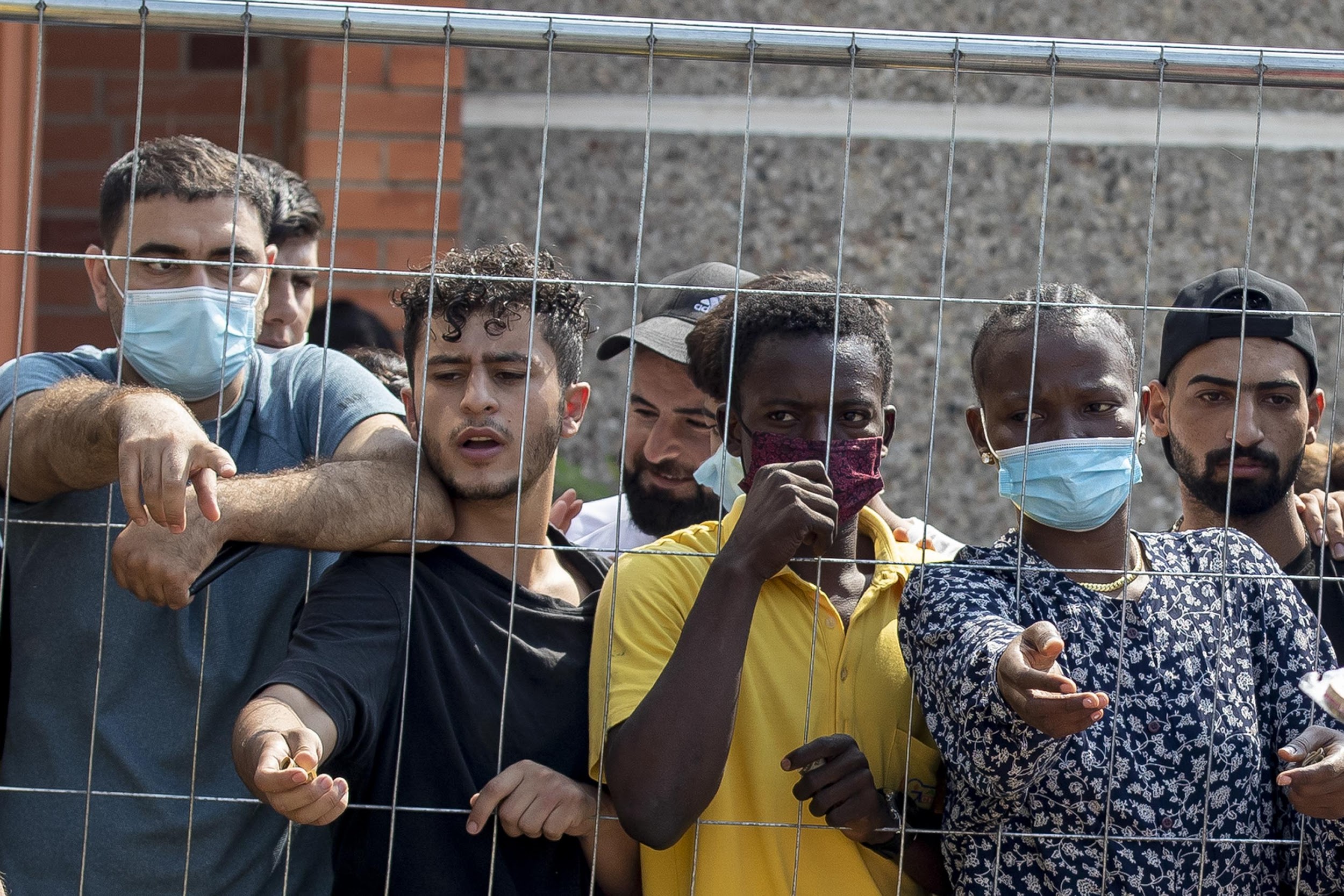 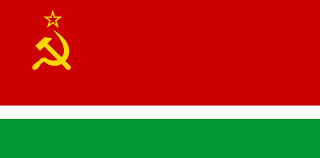 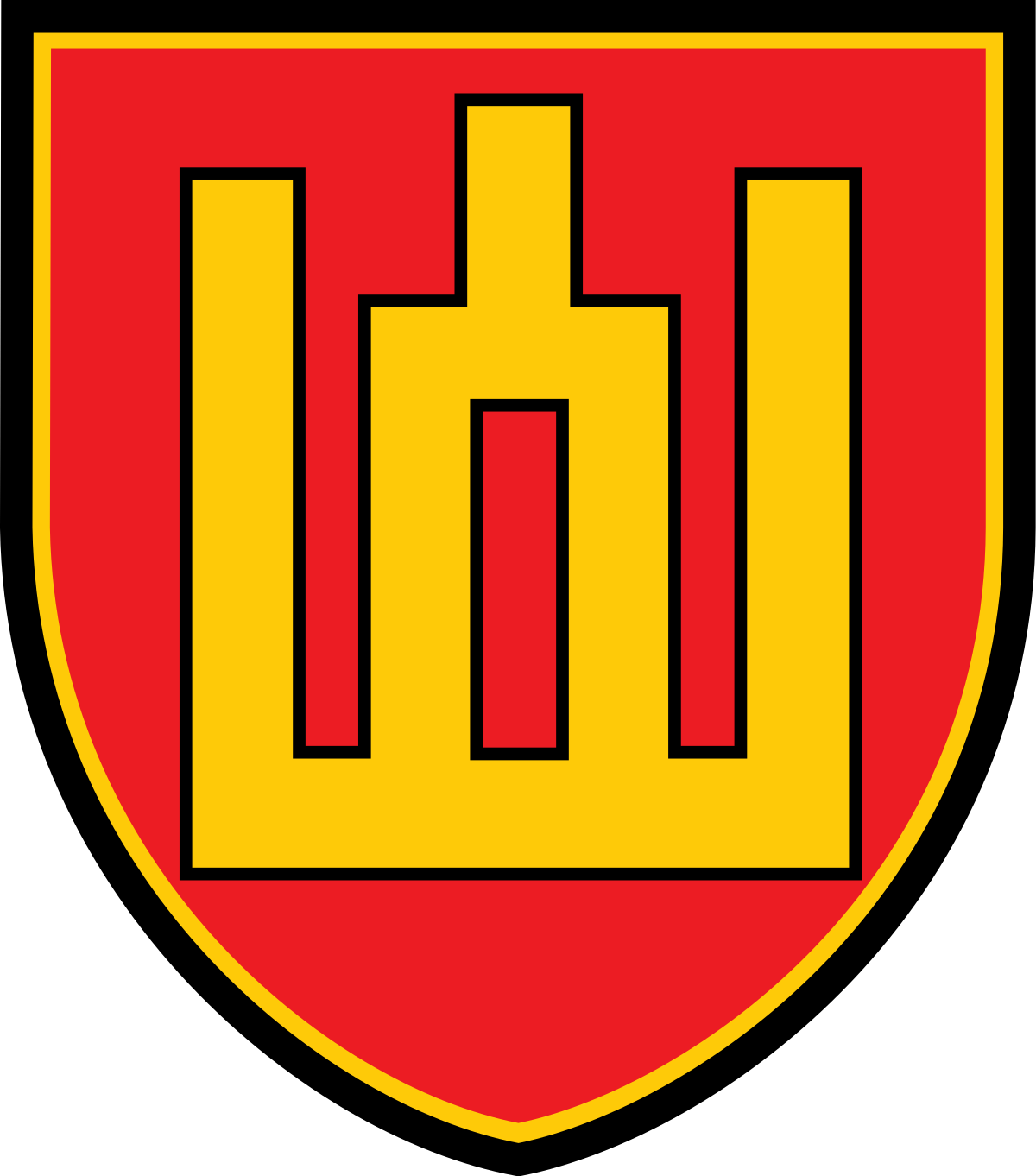 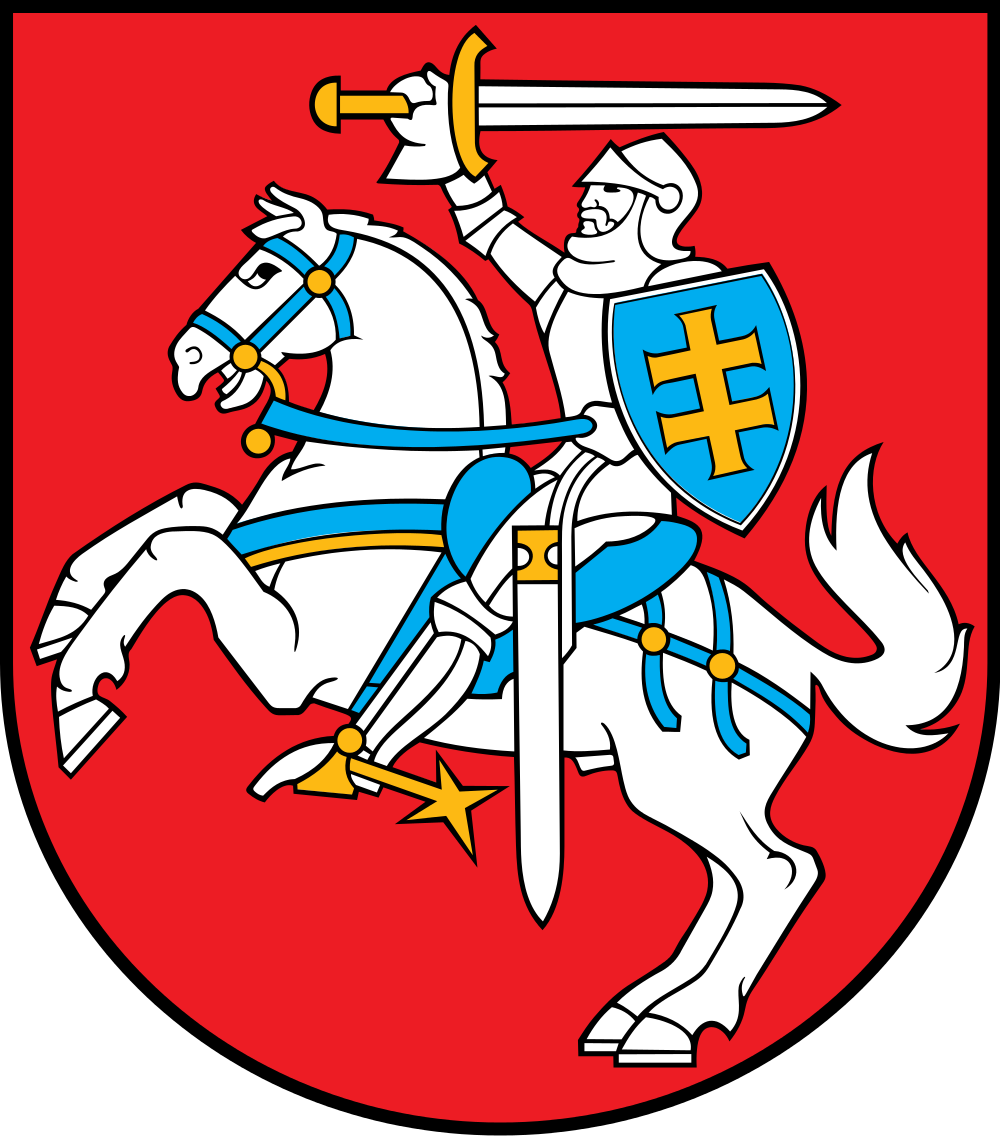 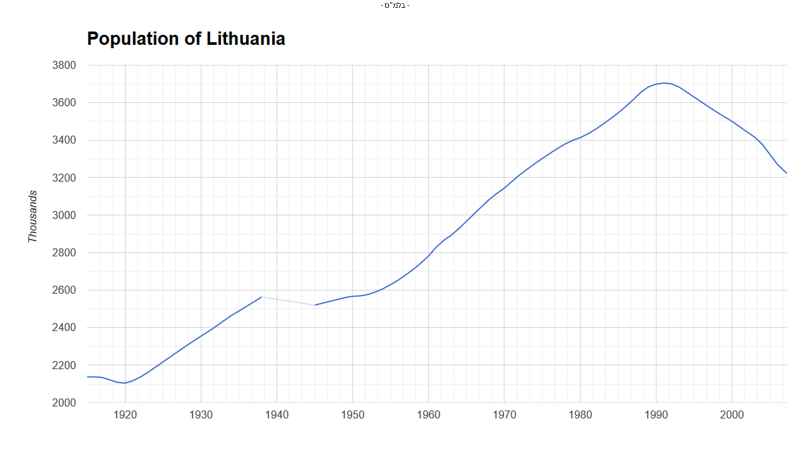 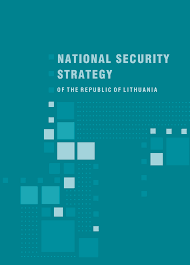 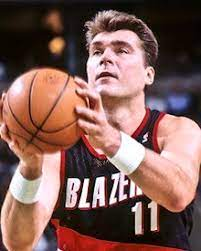 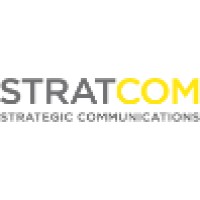 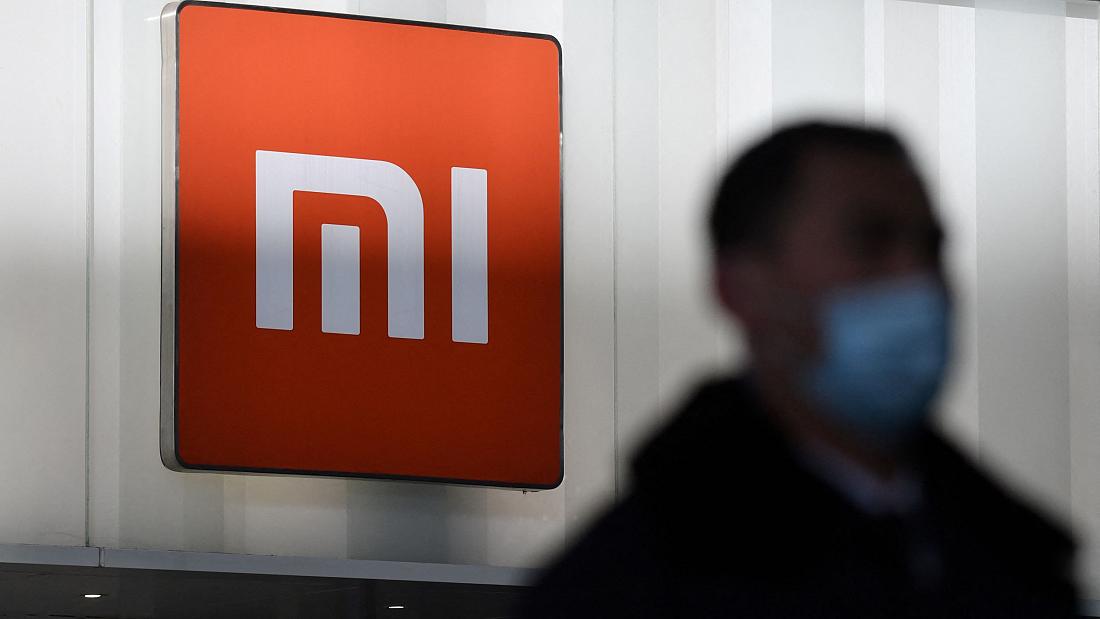 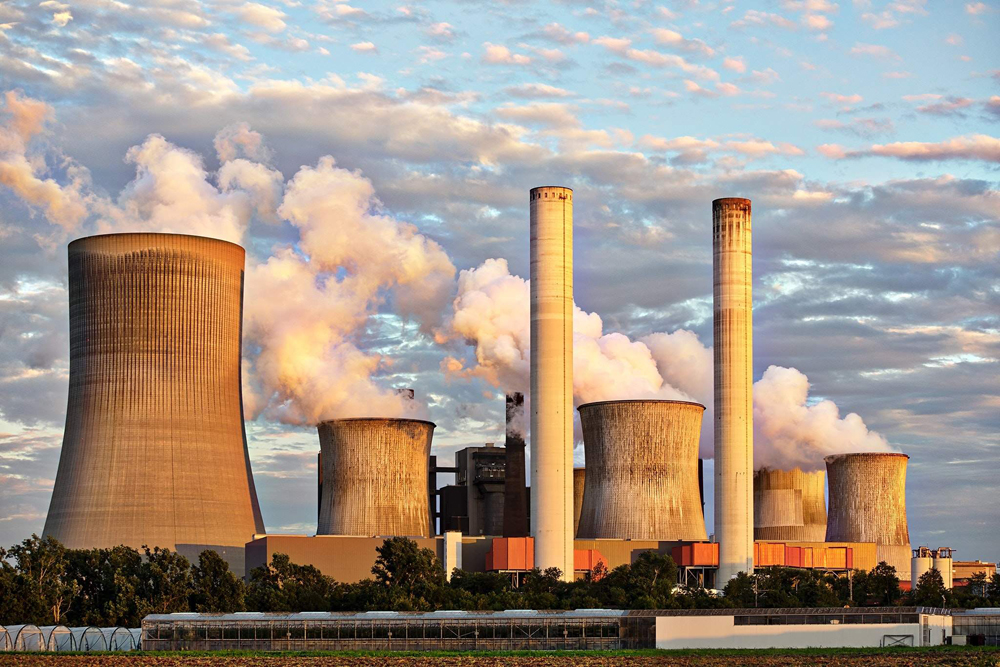 General Research Question
How and to what extent do Russia and China affect Lithuania’s national security policy?
Sub-questions
Discussion
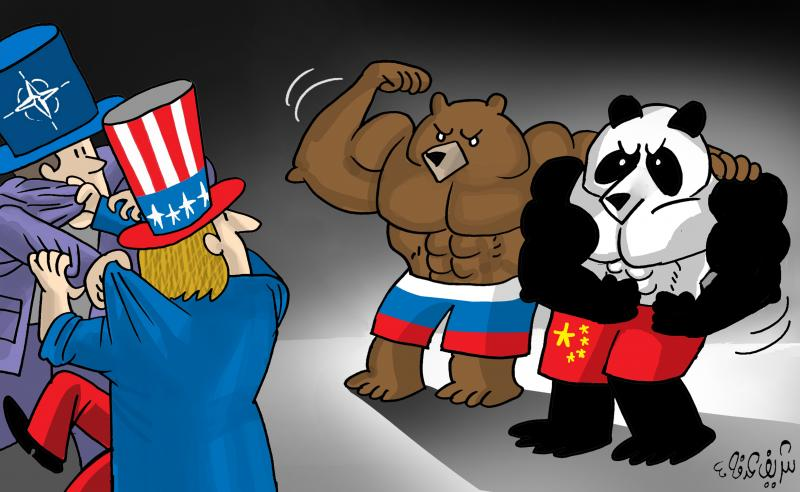 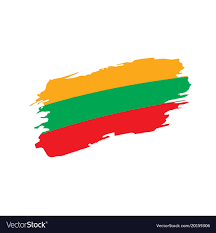 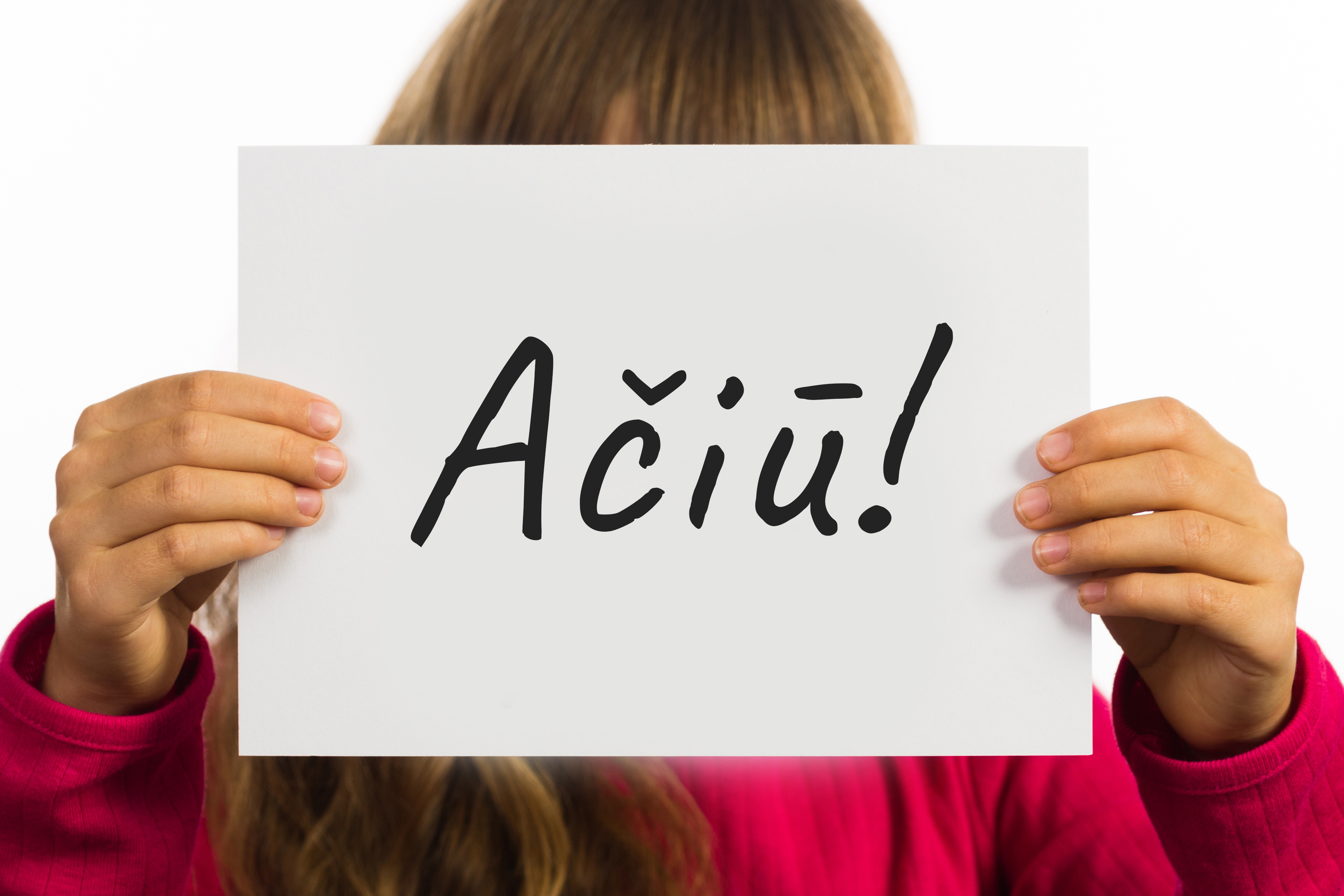